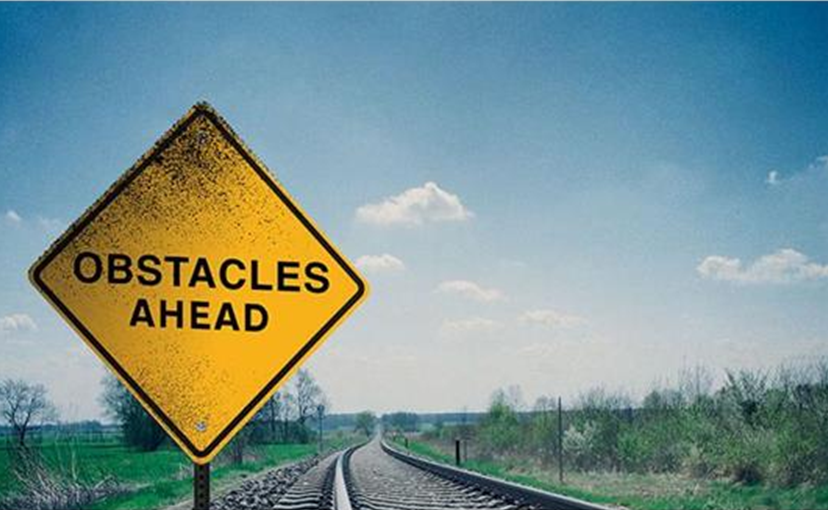 Obstacles in Evangelism
Overcoming Common Obstacles
Overcoming Obstacles
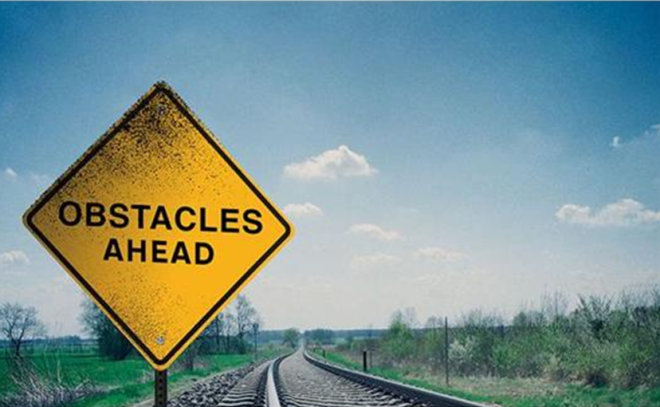 Obstacles in Evangelism
Constant, Fervent Prayer
Acts 4:29-31
Colossians 4:2-4
1 Thessalonians 5:17, 25
2 Thessalonians 3:1-2
Overcoming Obstacles
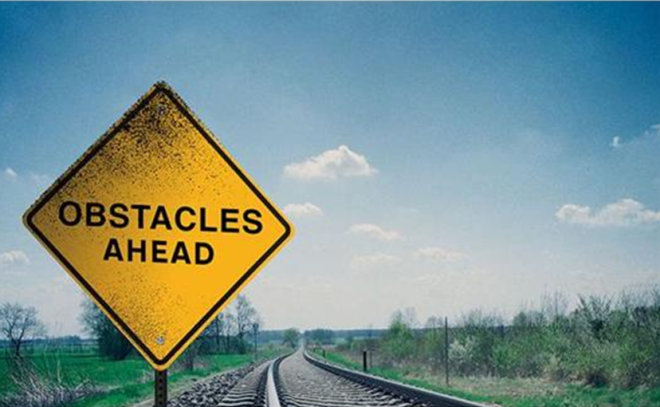 Obstacles in Evangelism
Get into God’s Word
Psalm 1:1-2
Psalm 63:6-8
Psalm 119:15-16, 23-24, 47-48, 97-100, 148
Overcoming Obstacles
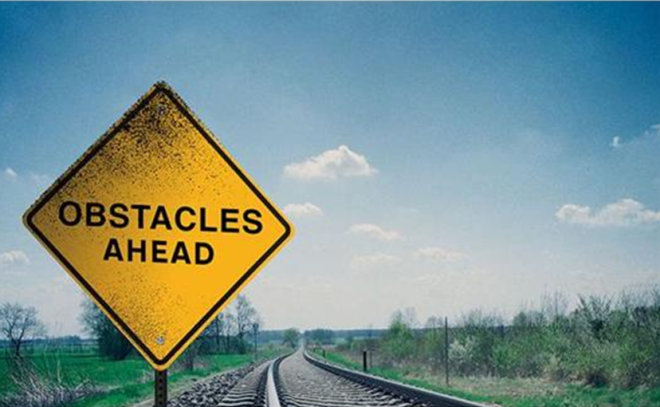 Obstacles in Evangelism
Trust in God and His Word
Romans 1:16-17
1 Corinthians 3:5-9